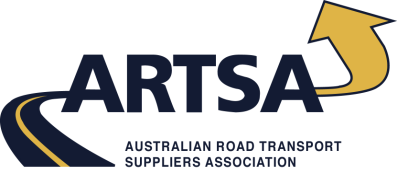 The Case for Mandating ESC + RSP in Australia
Dr Peter Hart,
Chairman ARTSA
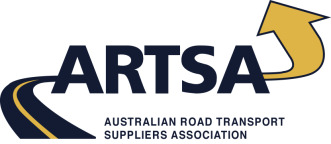 Conclusions
ESC with roll-stability might reduce fatal HV crash rates by 30% + if installed on all HVs.
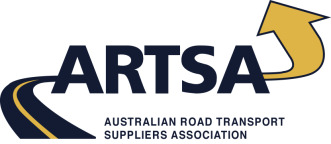 Conclusions
ESC with roll-stability might reduce fatal HV crash rates by 30% + if installed on all HVs.
The future is clear.  It involves ESC on new prime-movers and probably on new trailers.
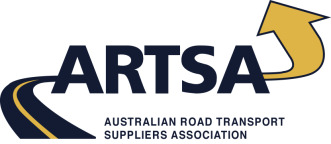 Conclusions
ESC with roll-stability might reduce fatal HV crash rates by 30% + if installed on all HVs.
The future is clear.  It involves ESC on new prime-movers and probably on new trailers.
The ADR rule making process has failed.
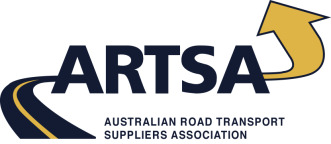 Conclusions
ESC with roll-stability might reduce fatal HV crash rates by 30% + if installed on all HVs.
The future is clear.  It involves ESC on new prime-movers and probably on new trailers.
The ADR rule making process has failed.
Without high level intervention, Australia will continue to dilly-dally.
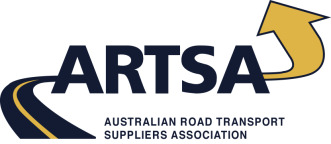 Conclusions
ESC with roll-stability might reduce fatal HV crash rates by 30% + if installed on all HVs.
The future is clear.  It involves ESC on new prime-movers and probably on new trailers.
The ADR rule making process has failed.
Without high level intervention, Australia will continue to dilly-dally.
Premier Napthine should announce that post 1 Jan 2016, new HVs in Victoria must have ESC (including RSP)
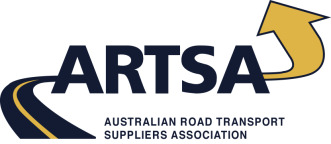 Context
‘Stable’ braking is fundamentally important for road safety.
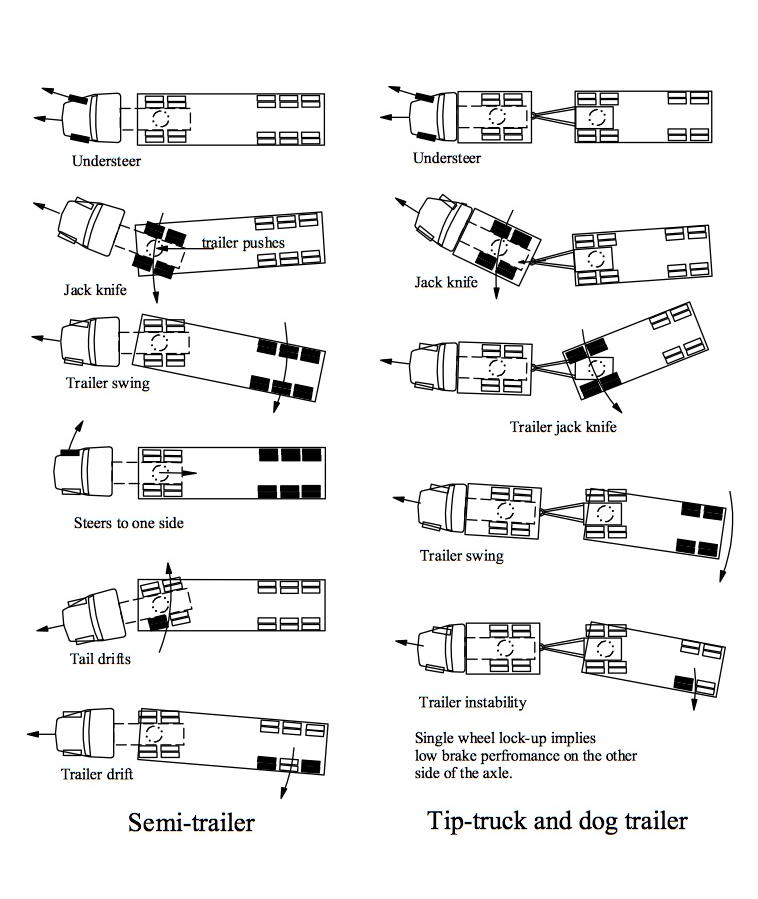 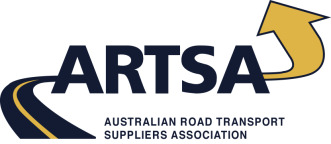 Context
‘Stable’ braking is fundamentally important for road safety. 

We can learn from overseas experience.
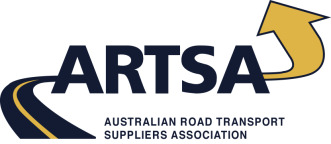 Context
‘Stable’ braking is fundamentally important for road safety. 

We can learn from overseas experience.

We should learn from our experience.
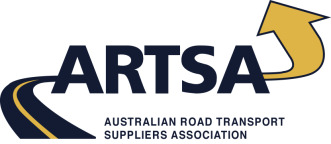 Context
‘Stable’ braking is fundamentally important for road safety. 

We can learn from overseas experience.

We should learn from our experience.

Our industry should be making continuous improvement in safety performance.
Fatal HV Crashes to June ‘12
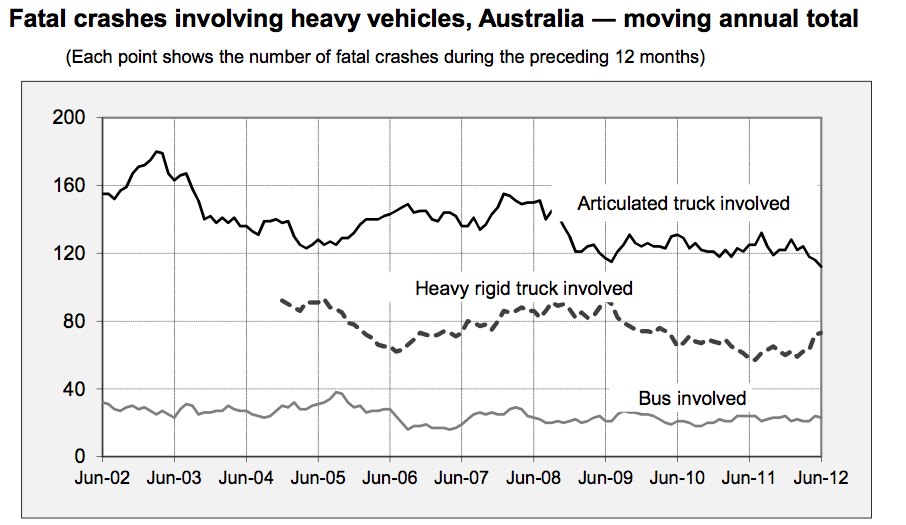 Fatal HV Crashes to Sept ‘11
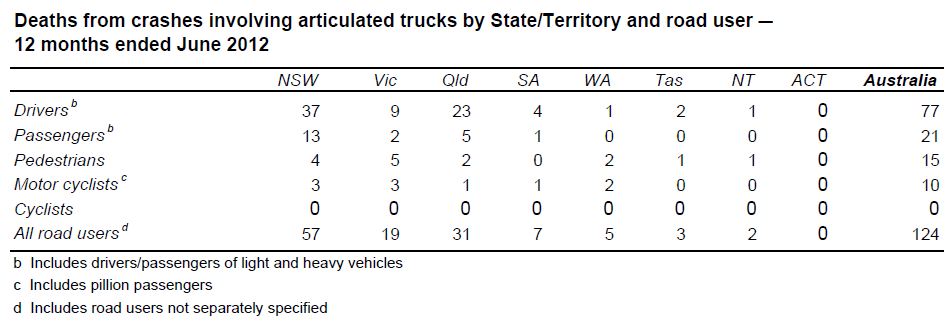 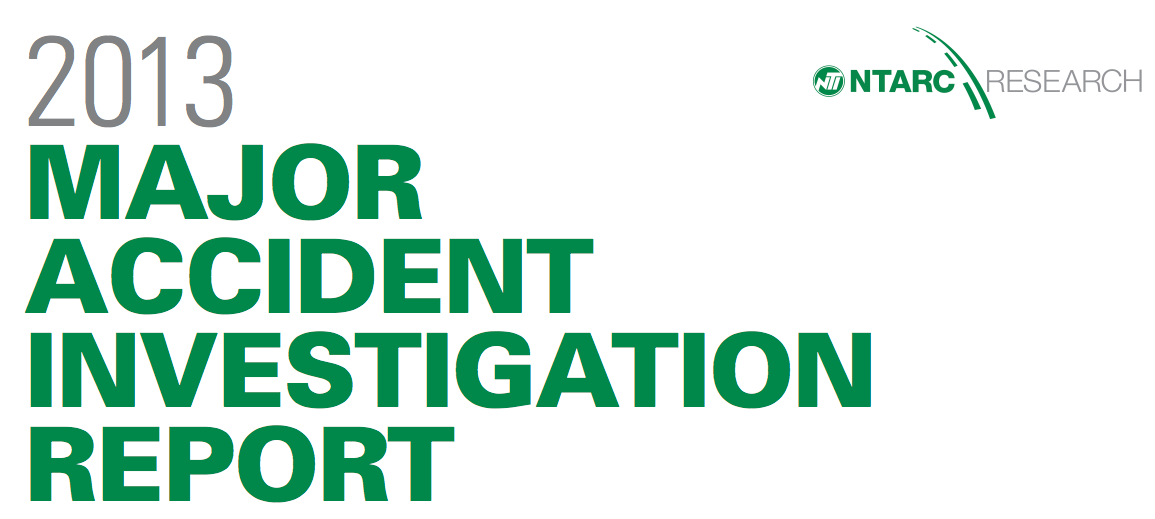 NTI – HV Crash Causation (2012)
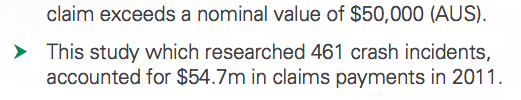 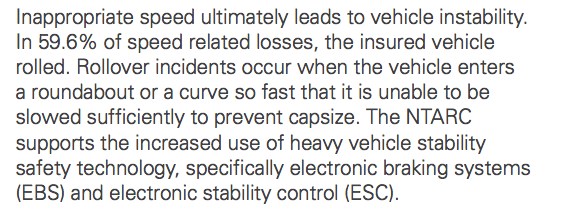 NTI – HV Crash Causation (2012)
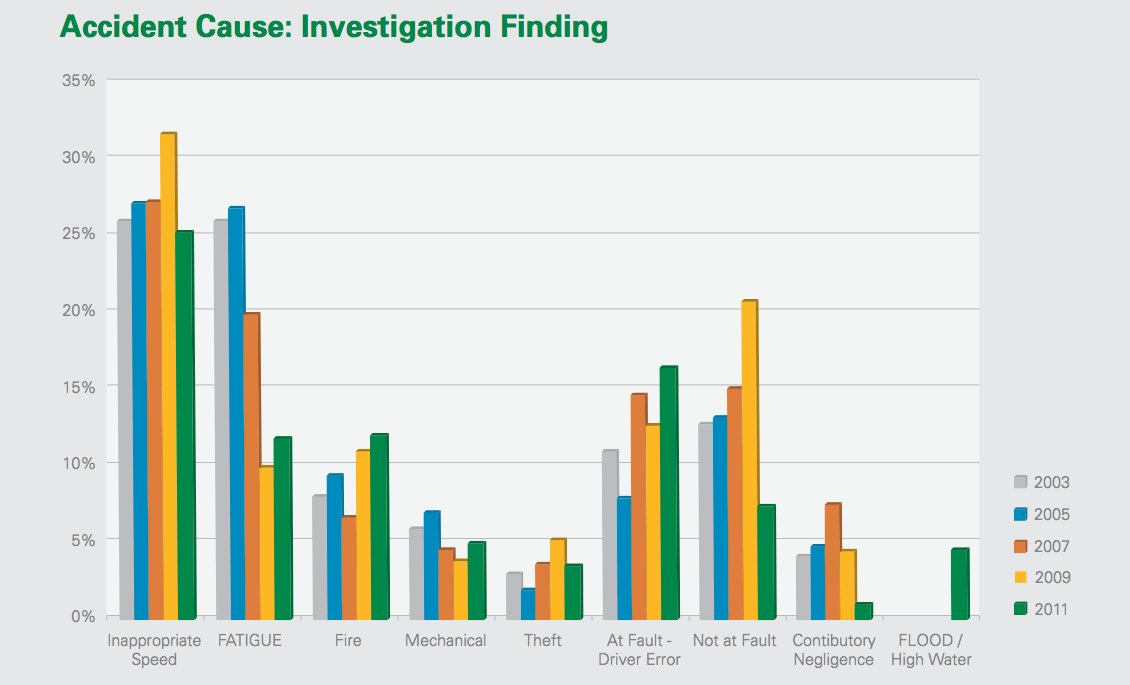 About 30 % of crashes would have benefited from ESC + roll stability
About 25 % of fatal crashes would have benefited from ESC + roll stability
NTI – HV Crash Causation (2012)
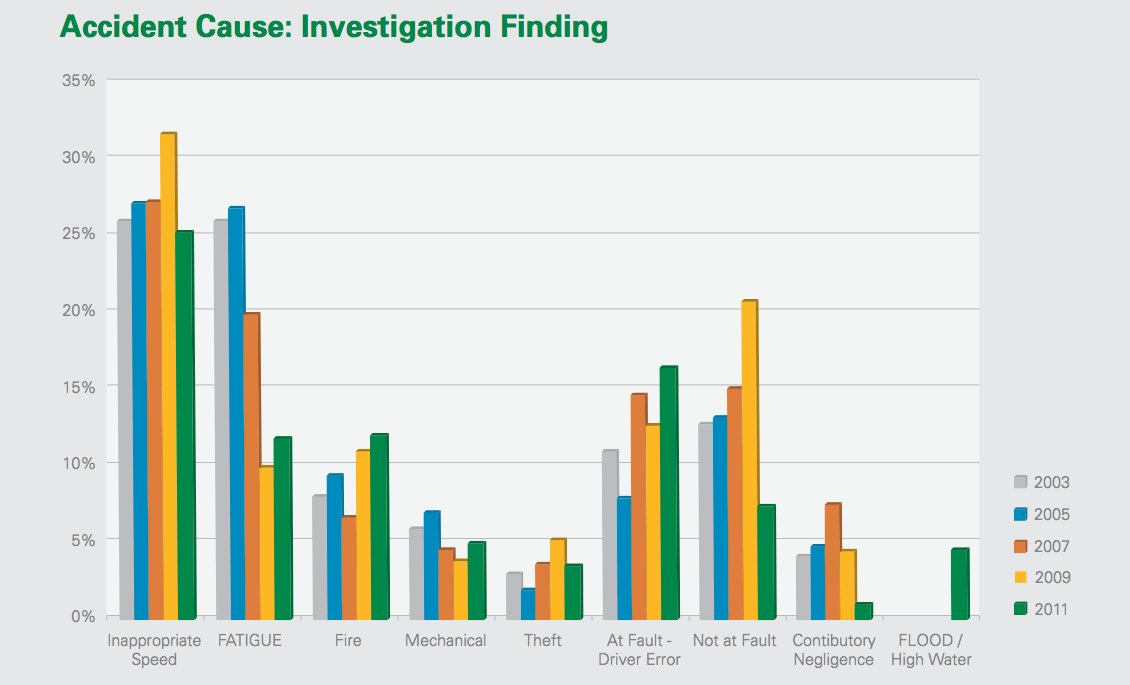 About 30 % of crashes would have benefited from ESC + roll stability
About 25 % of fatal crashes would have benefited from ESC + roll stability
NTI – HV Crash Causation (2011)
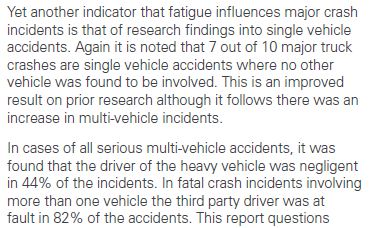 Victoria – HV Crash Causation (2012)
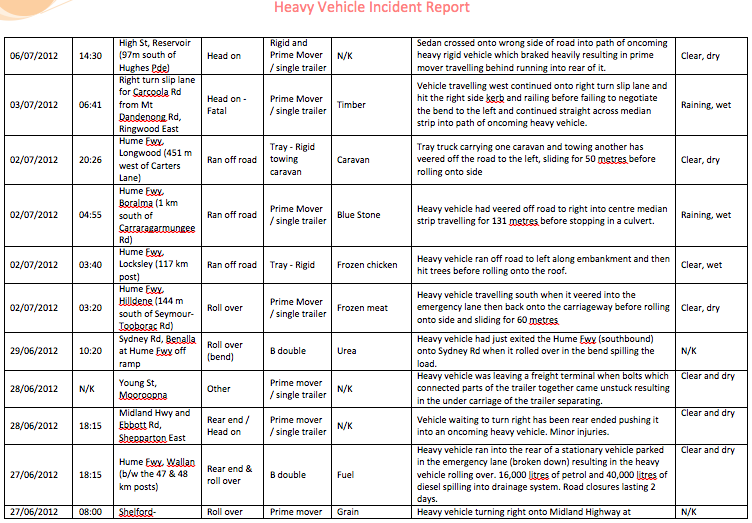 About 25 % of fatal crashes would have benefited from ESC + roll stability
Victoria – HV Crash Causation (2012)
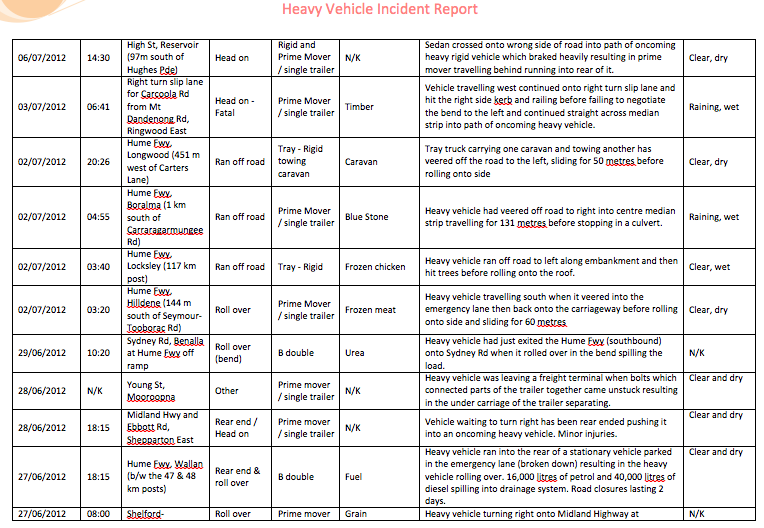 About 25 % of fatal crashes would have benefited from ESC + roll stability
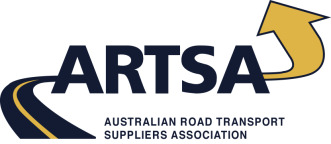 First - Some Basics
Drum brakes dominate the Australian HV scene. 

Stopping performance is limited by brake balance rather than brake capacity. This is especially so for combinations.

Balanced braking occurs when all wheels contribute retardation force in proportion to the load they carry.

Trucks and trailers are routinely reconfigured.

Prime-movers experience a laden : unladen weight variation of ~ 2:1. For trailers the ratio is > 3:1.
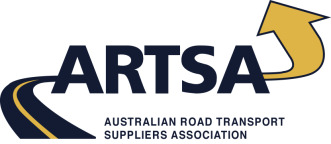 A Short History of Australian HV Braking Practice
Late 1980’s – TNT agitated for improved combination brake 	           performance (Close, Solomon & McManus)
	           Slow timing, poor balance and bad valve choices 
	           were cited.

1 July 1988 – ADR 35/01 applies to trucks. 	
	           Performance is still 3.78 m/s2 from 100 km/h
	           
	           Laden compatibility test introduced, which was 	           adopted from ECE R13 v5.
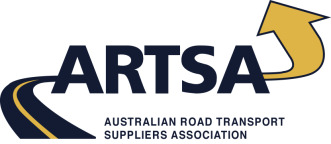 Australian Compatibility Limits
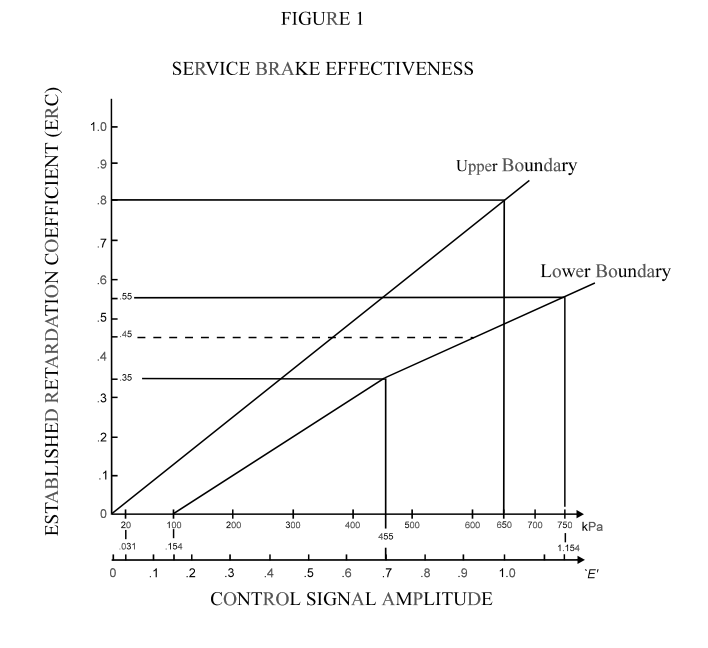 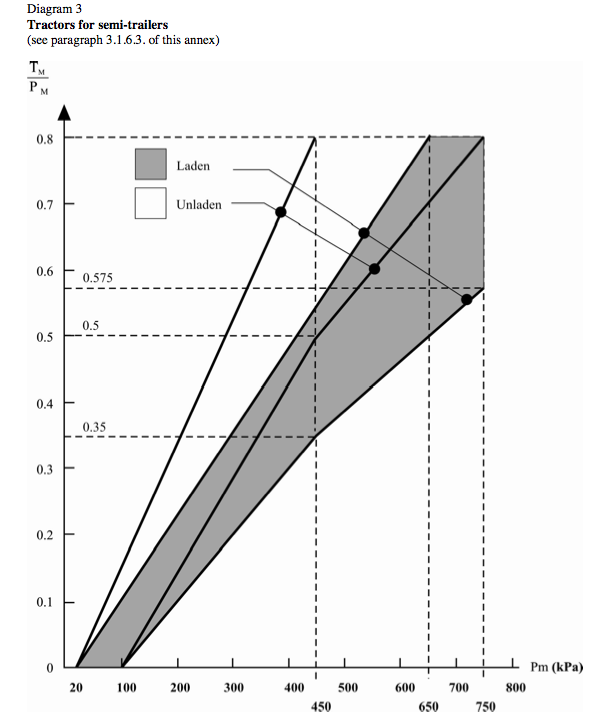 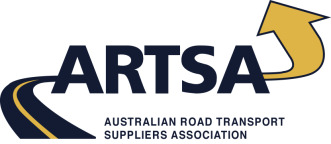 ECE
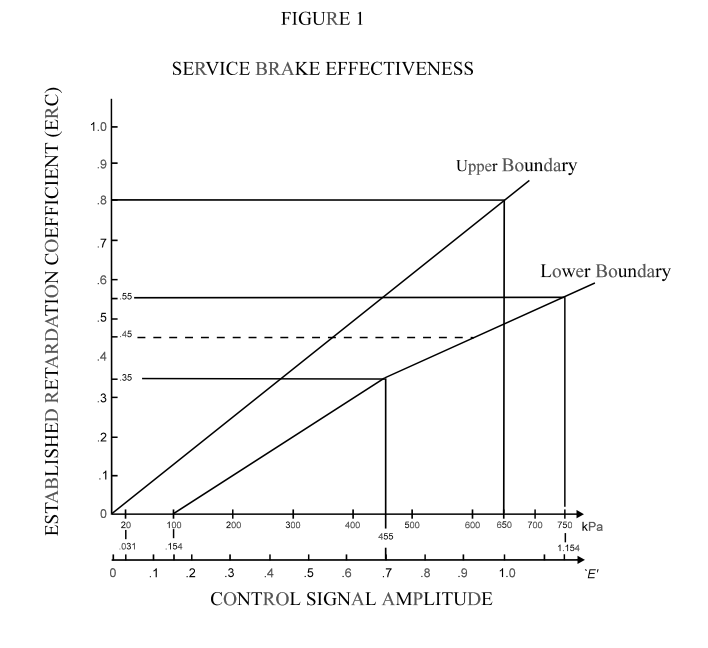 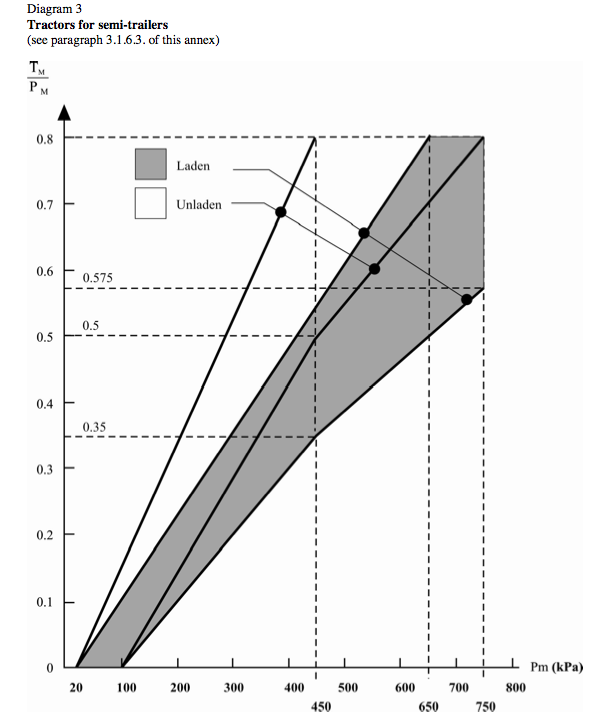 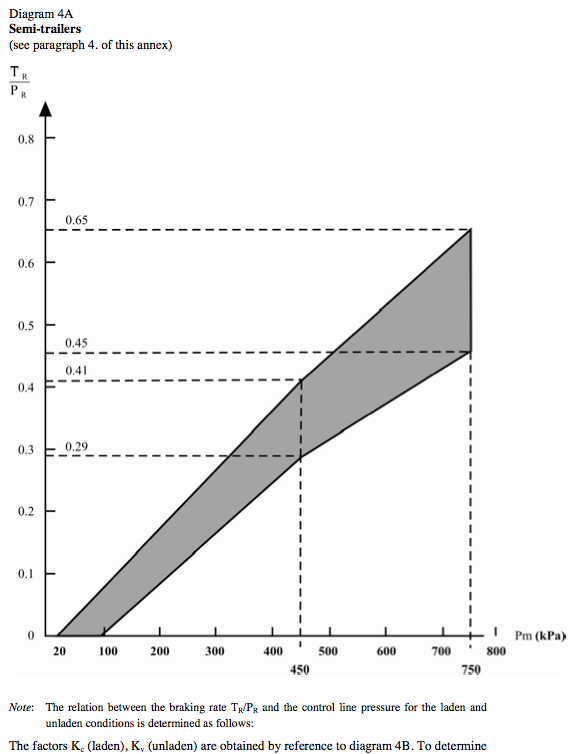 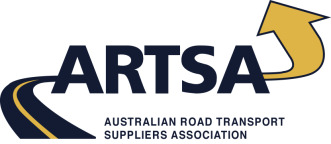 ECE
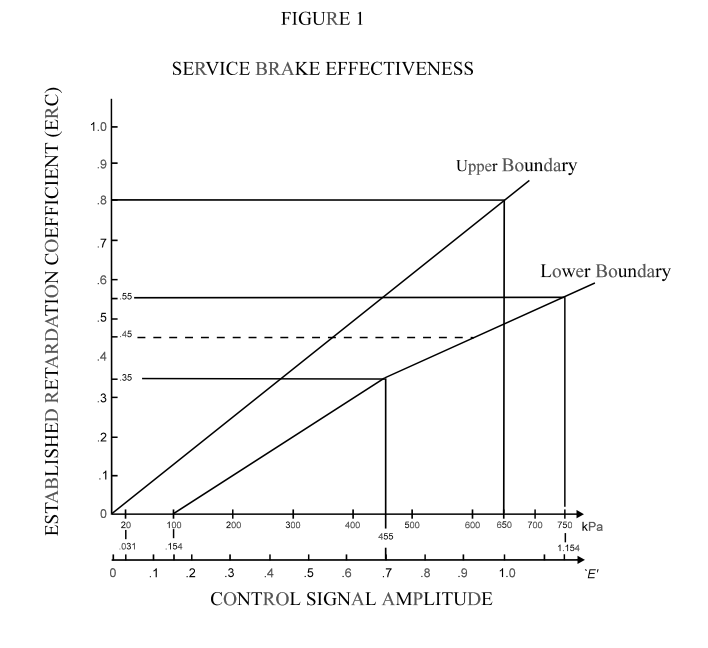 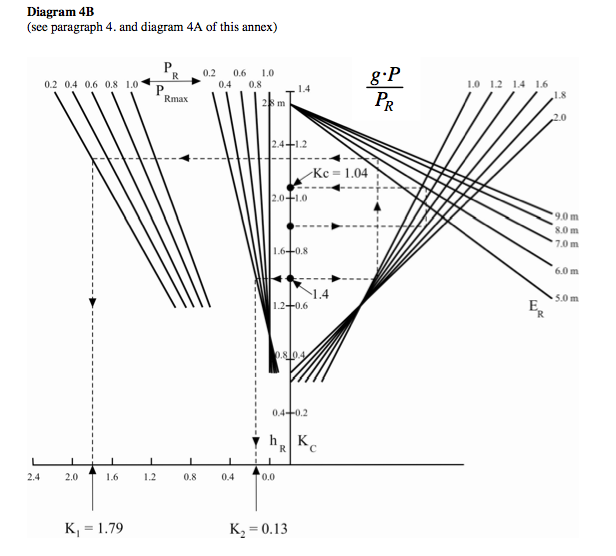 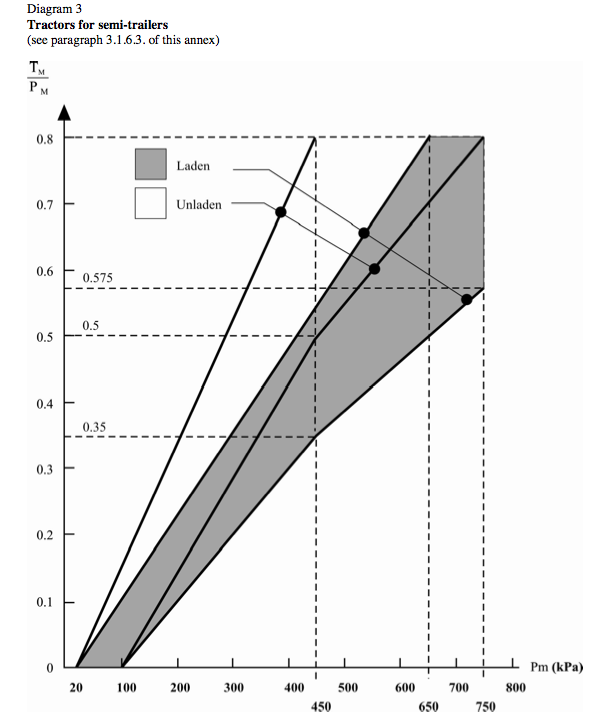 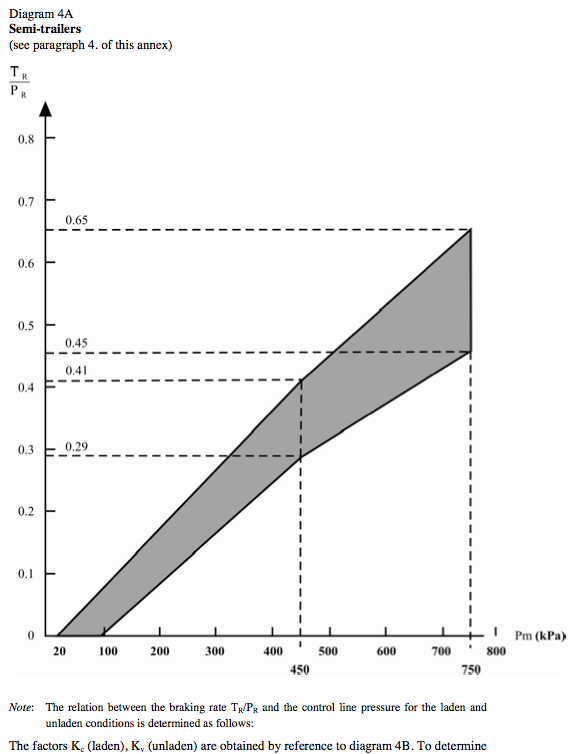 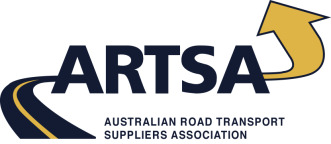 ECE
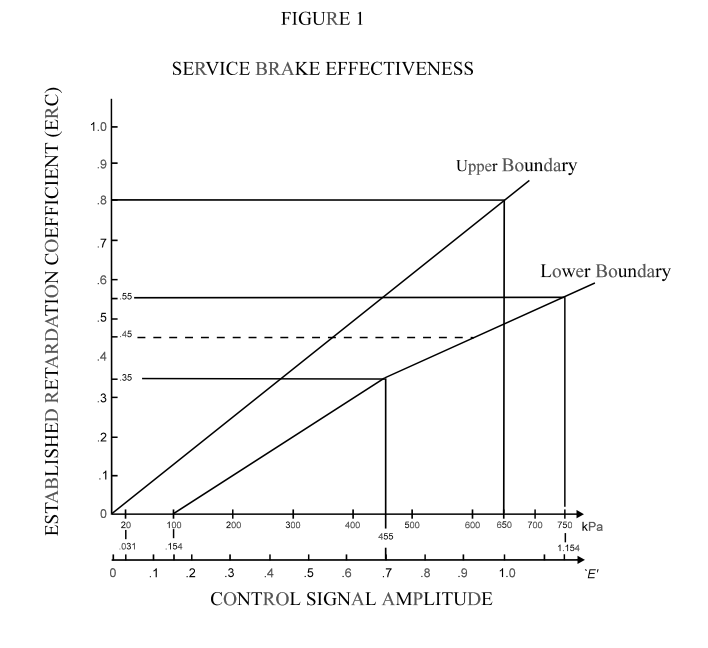 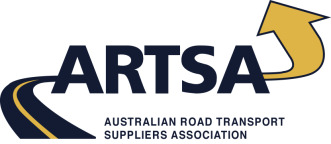 Load Sensing Valves
For spring-suspensions
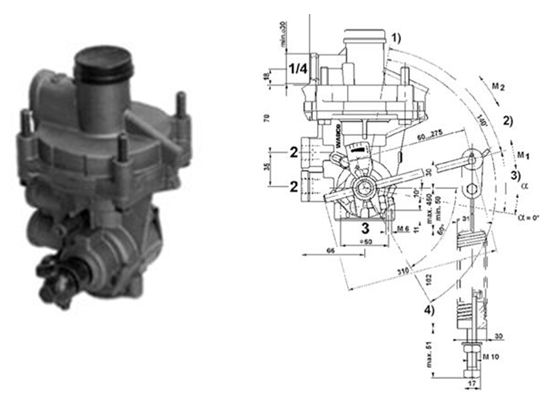 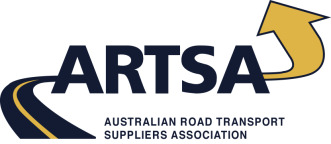 Load Sensing Brakes in Australia
ADR 38/01
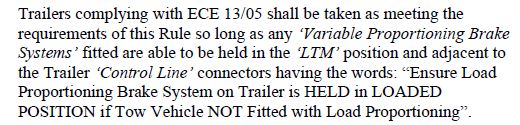 We got it completely wrong !
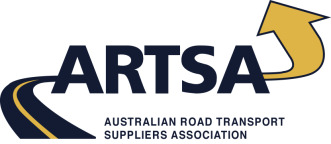 Load Sensing Brakes in Australia
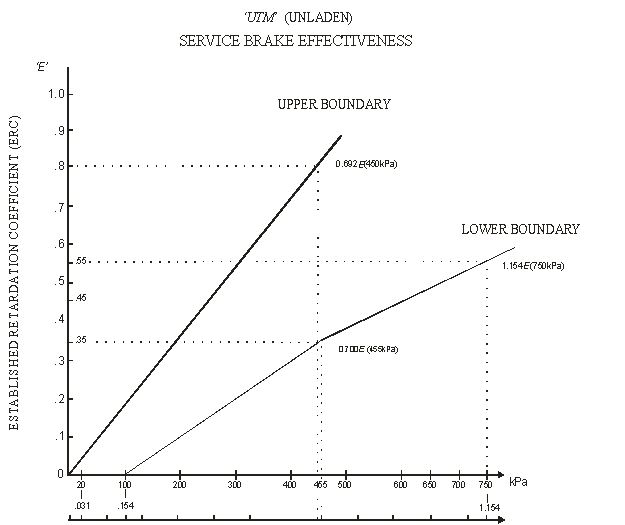 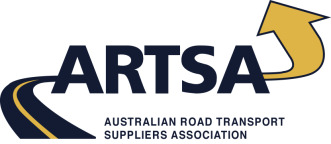 A Short History of Australian HV Braking Practice
1991 –  B-Double Federal Interstate Regulations.
	 ABS mandated on B-double trucks and trailers
	 Subsequent backlash against ABS requirement on trailers.
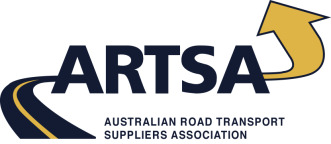 A Short History of Australian HV Braking Practice
1991 –  B-Double Federal Interstate Regulations.
	 ABS mandated on B-double trucks and trailers
	 Subsequent backlash against ABS requirement on trailers. 

 -   ABS dropped as a requirement for B-Double trailers –        
                   except for DG tankers.
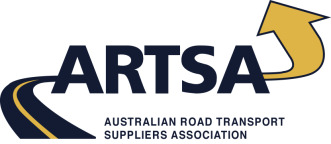 A Short History of Australian HV Braking Practice
1991 –  B-Double Federal Interstate Regulations.
	 ABS mandated on B-double trucks and trailers
	 Subsequent backlash against ABS requirement on trailers. 

 -   ABS dropped as a requirement for B-Double trailers –        
                   except for DG tankers. 

2007 – Unladen compatibility requirements in ADRs 35 & 38 
		only when LSVs are fitted.
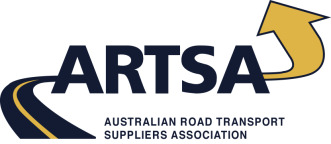 International Developments
1991 – ECE R13 drops unladen brake compatibility 			requirements for vehicles with ABS installed. 
	ABS mandated on new trucks and trailers.
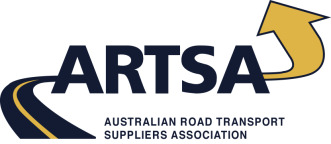 International Developments
1991 – ECE R13 drops unladen brake compatibility 			requirements for vehicles with ABS installed. 
	ABS mandated on new trucks and trailers.

1991 – Introduction of ABS for heavy vehicles in Europe.
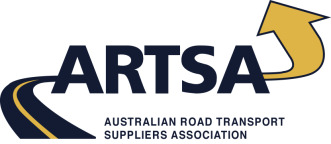 International Developments
1991 – ECE R13 drops unladen brake compatibility 			requirements for vehicles with ABS installed. 
	ABS mandated on new trucks and trailers.

1991 – Introduction of ABS for heavy vehicles in Europe.

1997 – USA mandates Antilock brakes on new trucks and trailers.
	Reintroduces stopping distance requirements.
	No effective compatibility limits.
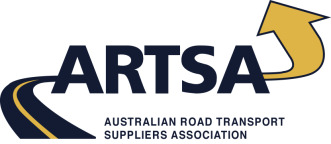 International Developments
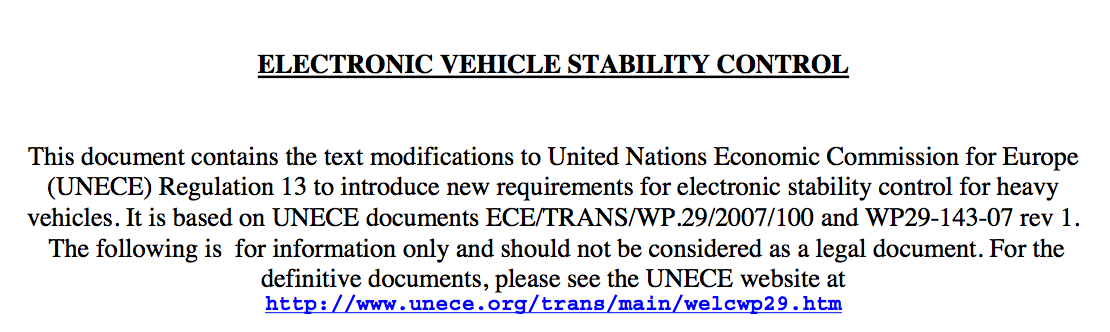 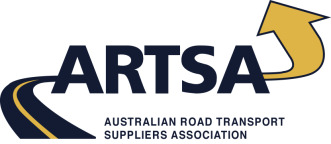 International Developments
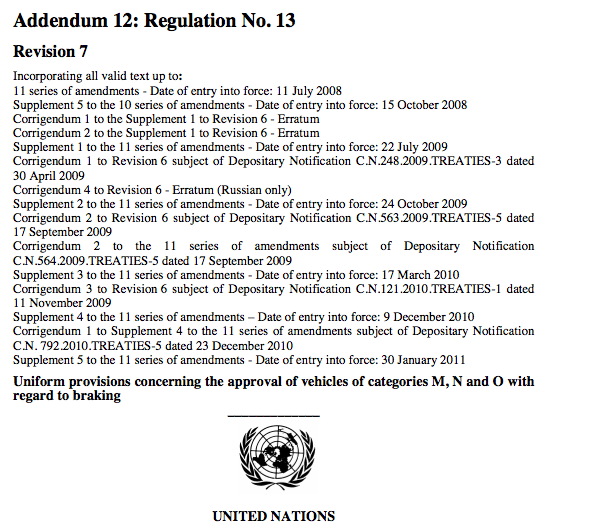 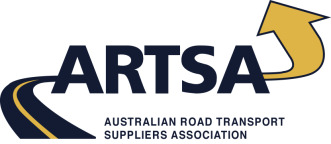 International Developments
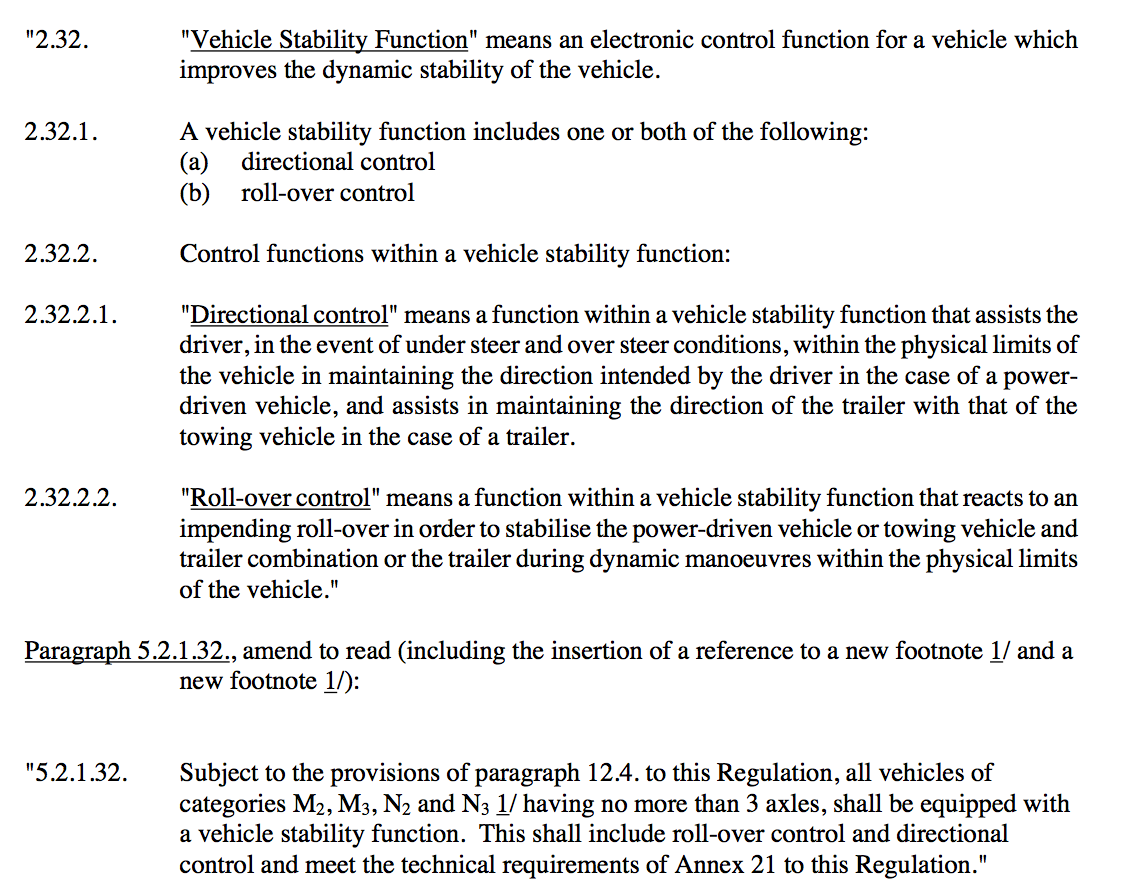 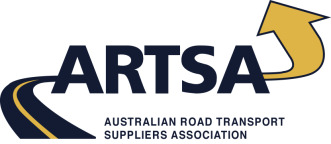 International Developments
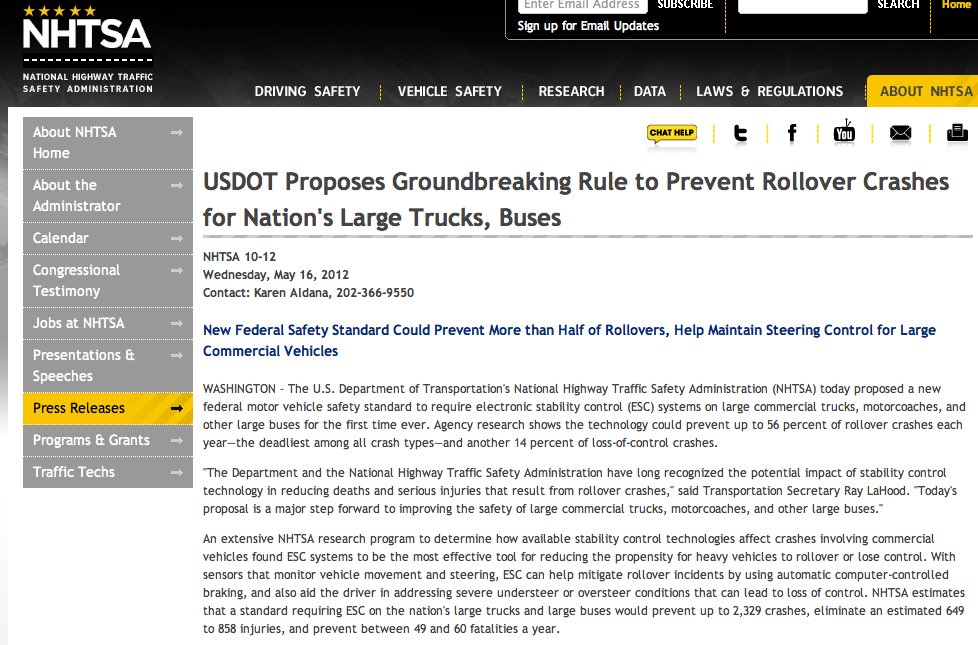 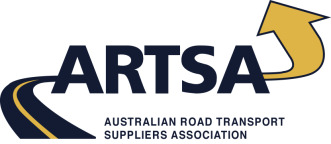 A Short History of Australian HV Braking Practice
Early 2000’s –  Introduction of disc brakes and advanced 			electronic brake controls on European trucks. Quantum 
		improvements.
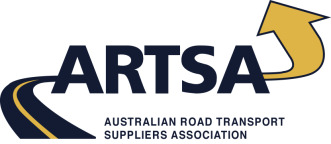 A Short History of Australian HV Braking Practice
Early 2000’s –  Introduction of disc brakes and advanced 			electronic brake controls on European trucks. Quantum 
		improvements.

2003 - 	report to NRTC 
	“An Investigation into Heavy Vehicle Brake Innovations”
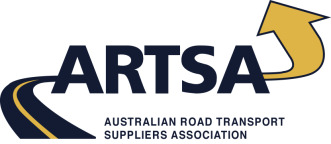 A Short History of Australian HV Braking Practice
Early 2000’s –  Introduction of disc brakes and advanced 			electronic brake controls on European trucks. Quantum 
		improvements.

Late 2000+  -   Fuel haul industry adopts EBS on new trucks and 	             tanker trailers.
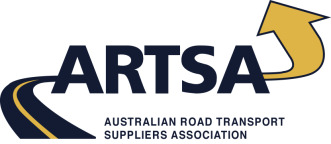 A Short History of Australian HV Braking Practice
Early 2000’s –  Introduction of disc brakes and advanced 			electronic brake controls on European trucks. Quantum 
		improvements.

Late 2000+  -   Fuel haul industry adopts EBS on new trucks and 	             tanker trailers.

2007             -  National Heavy-Vehicle Brake Strategy Released
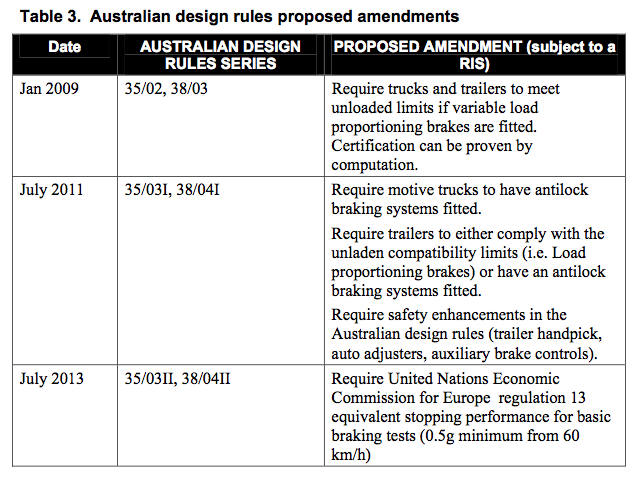 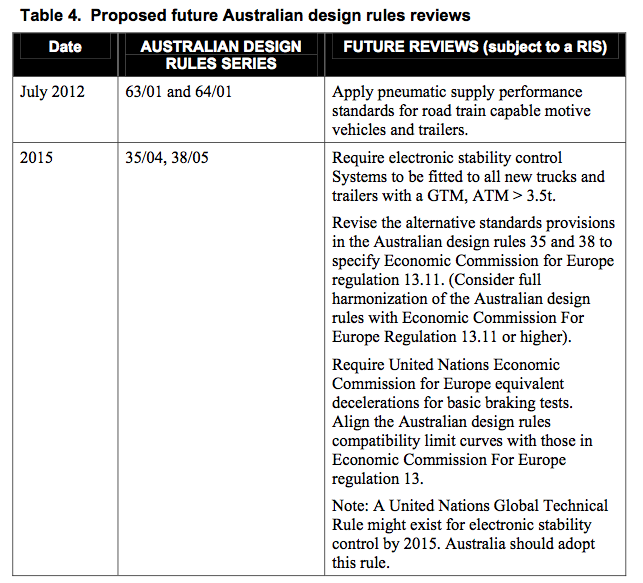 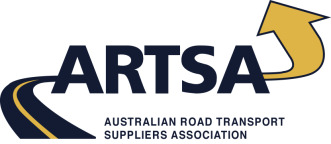 Current ADR 35 & 38 Proposals
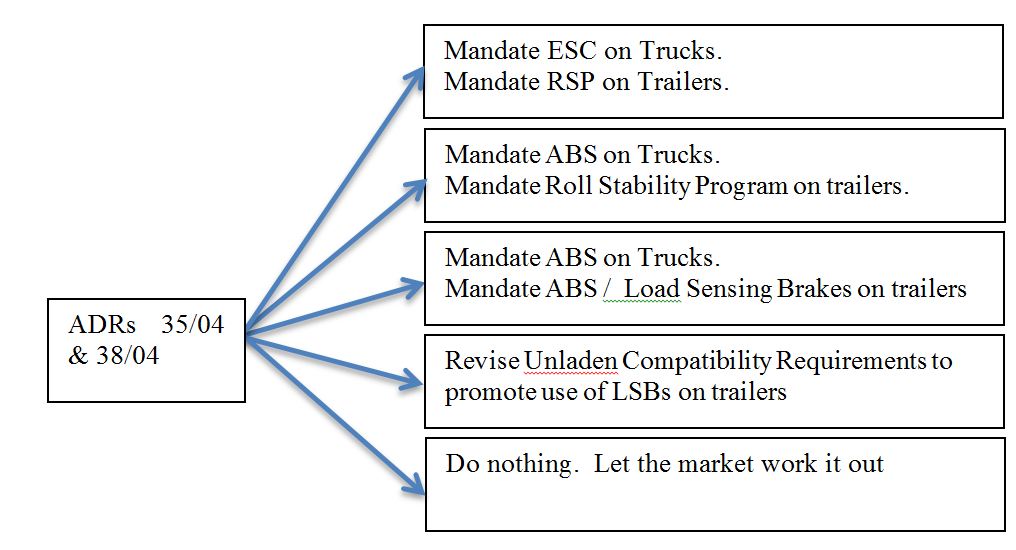 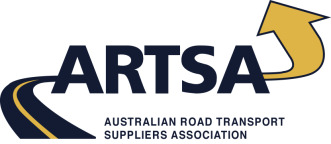 Cattle Truck Rollovers
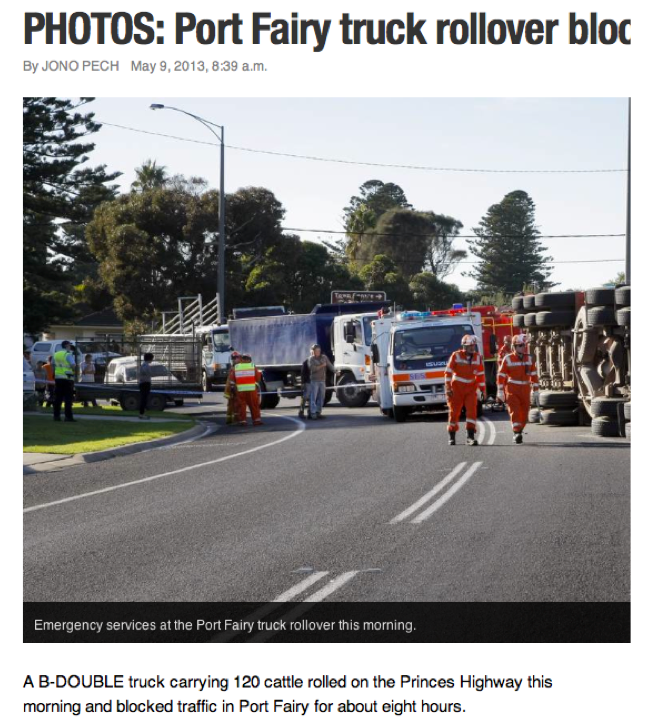 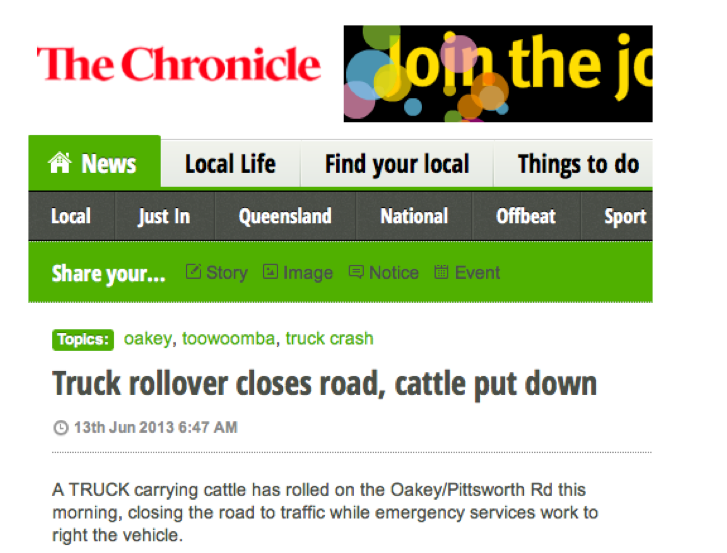 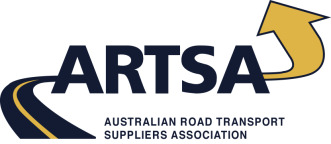 Cattle Truck Rollovers
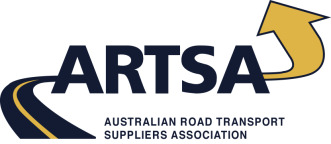 Milk Tanker Rollovers
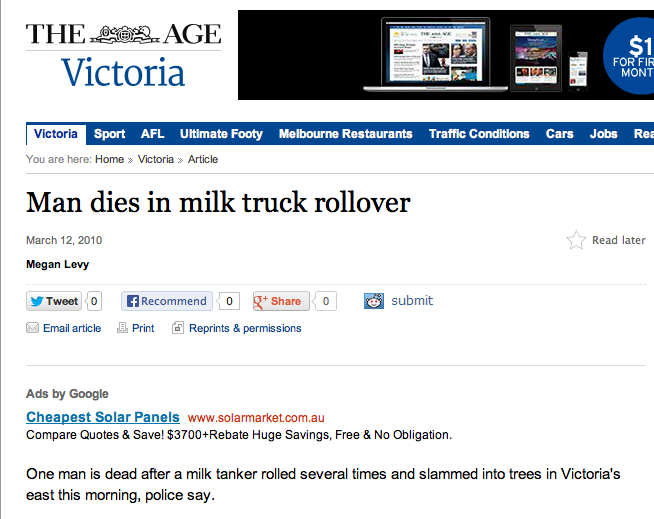 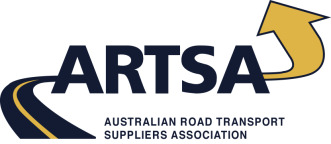 Milk Tanker Rollovers
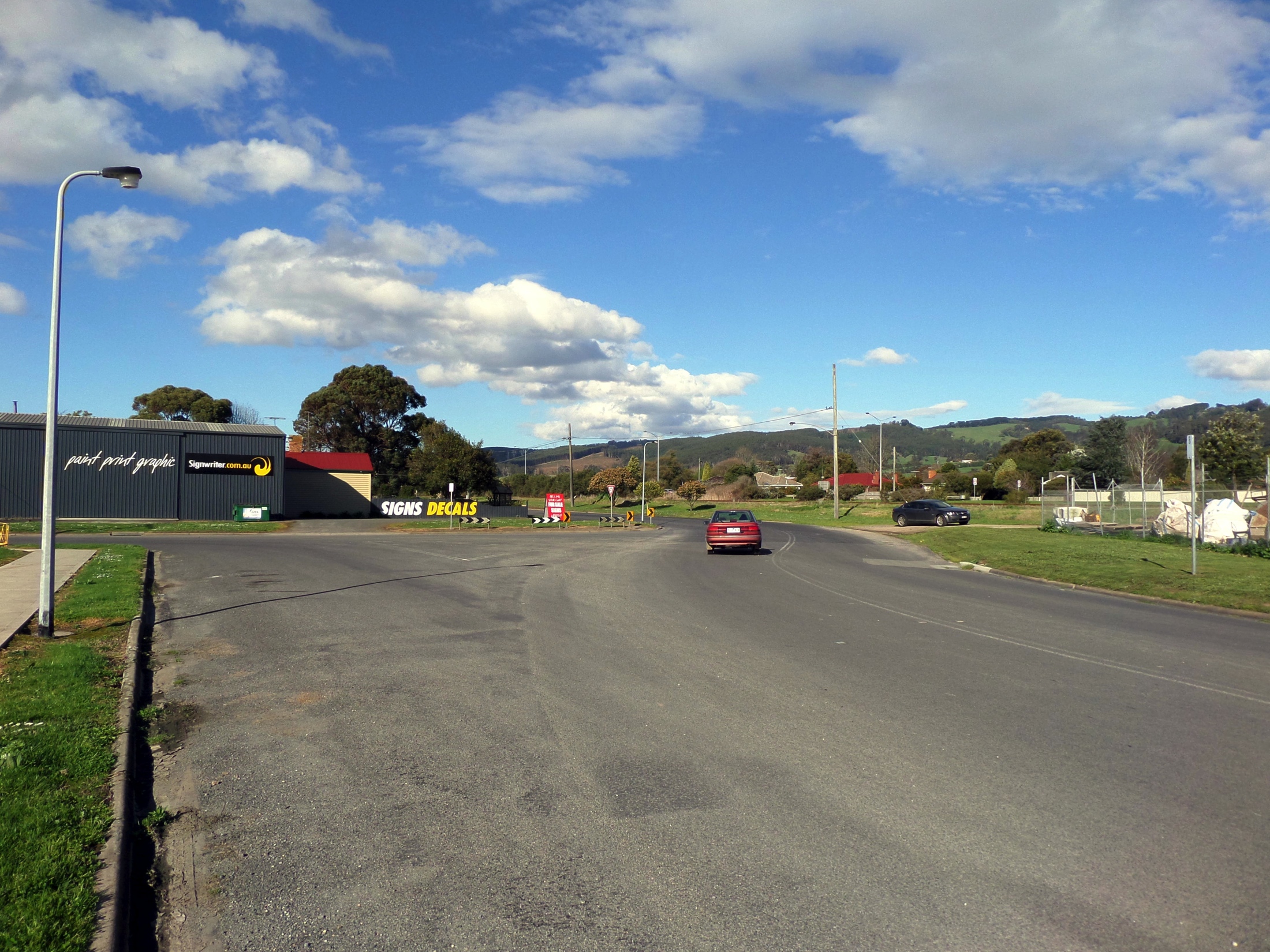 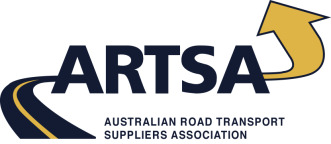 Opportunities
Electronic brake technologies could produce quantum (30%) improvements in controlled stopping performance and directional control - (> 0.6g for singles and > 0.4g for combinations).
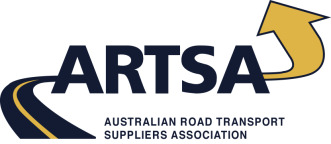 Issues for Australia
Electronic brake technologies could produce quantum (30%)improvements in controlled stopping performance and directional control - (> 0.6g for singles and > 0.4g for combinations). 

There are currently no internationally-agreed performance standards for heavy-vehicle ESC.
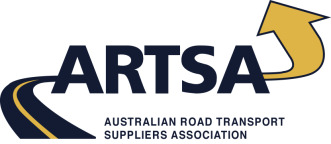 What is an ESC ?
Mandated Features of ESC (truck) as per ECE R13 V9:  
  Ability to control engine power
  Ability to identify and to respond to unintended lateral 	motion.
  Ability to autonomously apply the service brakes on a 
       trailer.

What is not mandated in Euro ESC ?
 Ability to identify and to respond to roll-over motion.
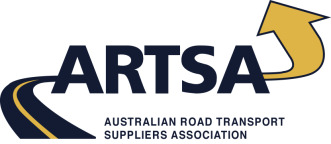 Issues for Australia
Electronic brake technologies could produce quantum (30%) improvements in controlled stopping performance and directional control - (> 0.6g for singles and > 0.4g for combinations). 

There are currently no internationally-agreed performance standards for heavy-vehicle ESC.

When ESC is used on one part, as a minimum the other parts should have ABS.
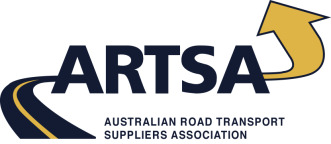 Issues for Australia
Electronic brake technologies could produce quantum (30%) improvements in controlled stopping performance and directional control - (> 0.6g for singles and > 0.4g for combinations). 

There are currently no internationally-agreed performance standards for heavy-vehicle ESC.

When ESC is used on one part, as a minimum the other parts should have ABS.

Mandated ABS is a potential stepping stone to ESC + RSP.
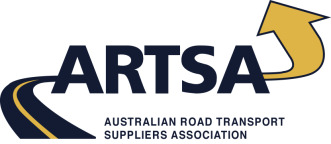 Issues for Australia
Trailer ‘ESC’ in Australia is EBS + roll-stability.  The safety benefits of Trailer ESC are now proven.
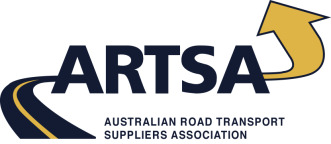 Issues for Australia
Trailer ‘ESC’ in Australia is EBS + roll-stability.  The safety benefits of Trailer ESC are now proven. 

ESC on the truck only may be problematical because the trailer probably has no ABS protection.
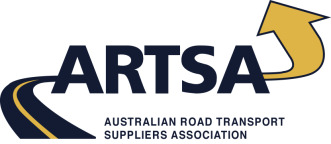 Conclusions
ESC with roll-stability might reduce fatal HV crash rates by 30% + if installed on all HVs.
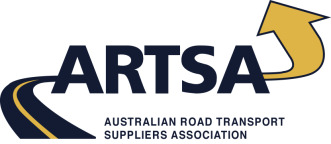 Conclusions
ESC with roll-stability might reduce fatal HV crash rates by 30% + if installed on all HVs.
The future is clear.  It involves ESC on new prime-movers and probably on new trailers.
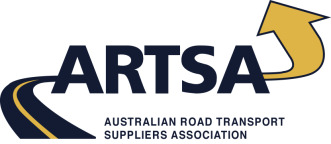 Conclusions
ESC with roll-stability might reduce fatal HV crash rates by 30% + if installed on all HVs.
The future is clear.  It involves ESC on new prime-movers and probably on new trailers.
The ADR rule making process has failed.
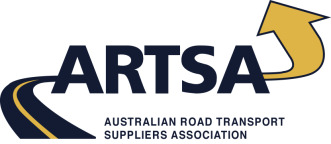 Conclusions
ESC with roll-stability might reduce fatal HV crash rates by 30% + if installed on all HVs.
The future is clear.  It involves ESC on new prime-movers and probably on new trailers.
The ADR rule making process has failed.
Without high level intervention, Australia will continue to dilly-dally.
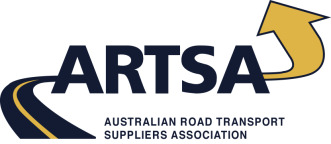 Conclusions
ESC with roll-stability might reduce fatal HV crash rates by 30% + if installed on all HVs.
The future is clear.  It involves ESC on new prime-movers and probably on new trailers.
The ADR rule making process has failed.
Without high level intervention, Australia will continue to dilly-dally.
Premier Napthine should announce that post 1 Jan 2016, new HVs in Victoria must have ESC (including RSP)